OnlyOne
“The best for all of us”
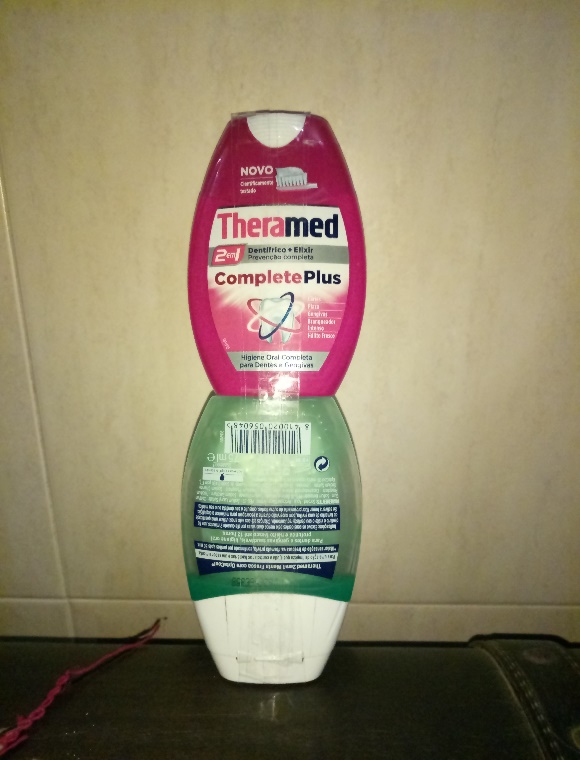 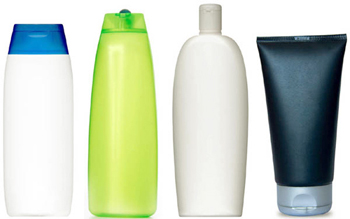 Escola Secundária de Albufeira
3rd TAGD
Bruno Santos
Reason for the choice of this product?
After many years practising sport, there were situations where I wasn’t happy with the fact of having to load with 2 or 3 packings of hygiene products (shampoo, softener and shower gel) for the shower. iIt was when appeared the idea to create the “OnlyOne”.
Description of the product
Characteristics;
To use only one packing with two different products becomes more practical and accessible.

Advantages;
Doesn’t take so much space Easy use
 Price (3€)
Target
Who is going to buy this product?

“OnlyOne” was a product created especially for those who practice any type of physical activity; however any citizen will be able to use it .
Prototypes
Shampoo
Softener
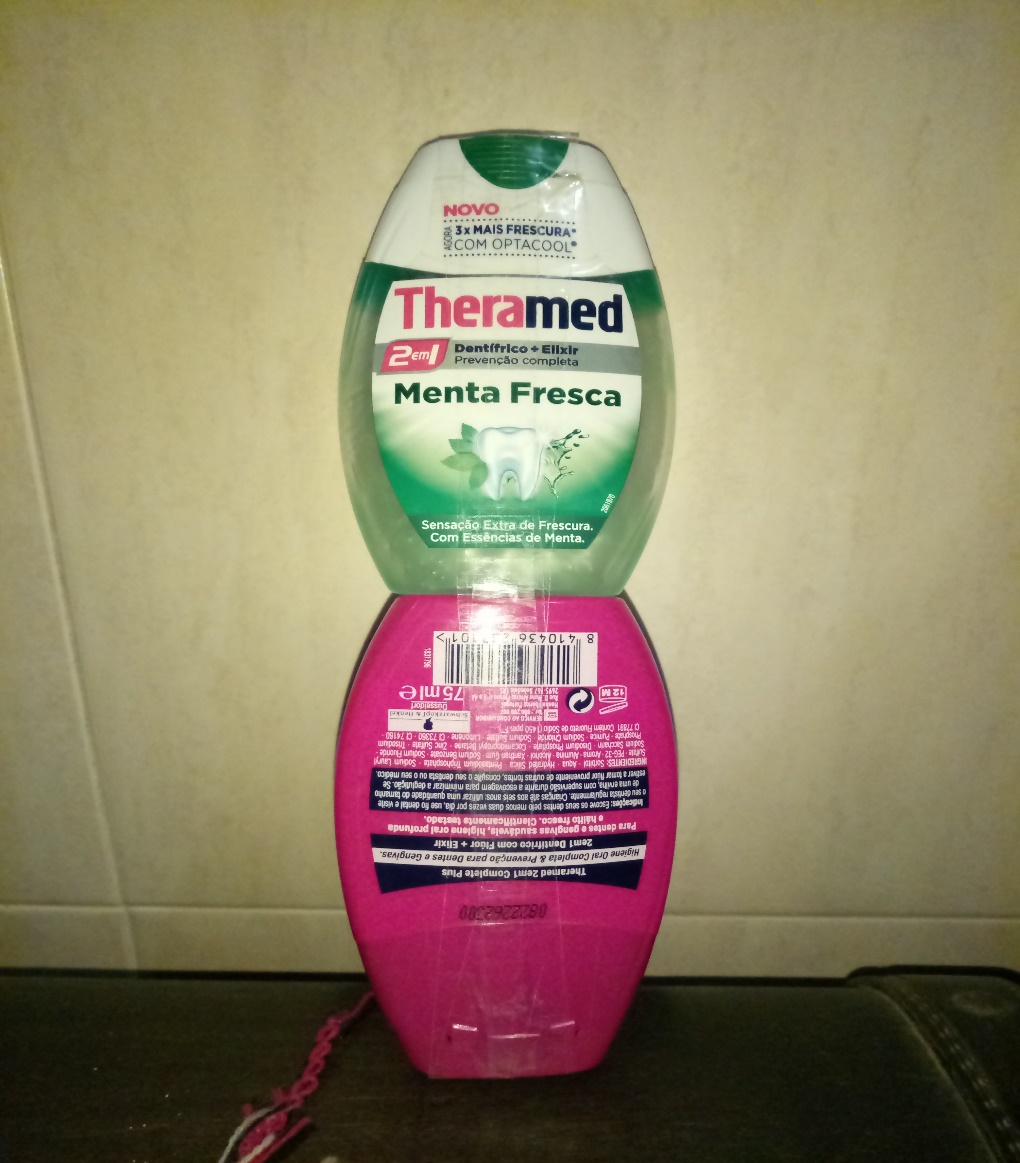 After Project
Offer a t-shirt when buying a pack

There will be 2 sizes for shampoo / softener
                          2 sizes for Shampoo / Shower Gel
Price
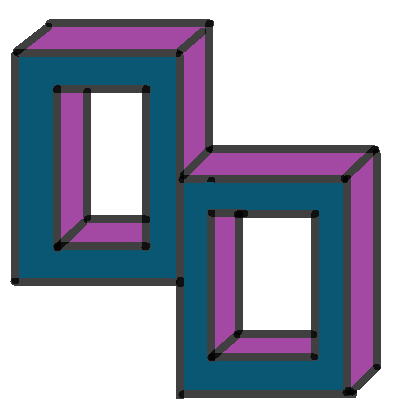 “The best for all of us”